Профилактика участия в несанкционированных    митингах среди обучающихся
"Психологические особенности толпы при проведении  массовых мероприятий, психологические особенности  привлечения несовершеннолетних к участию в шествиях  и митингах, схемы вовлечения".
Толпа
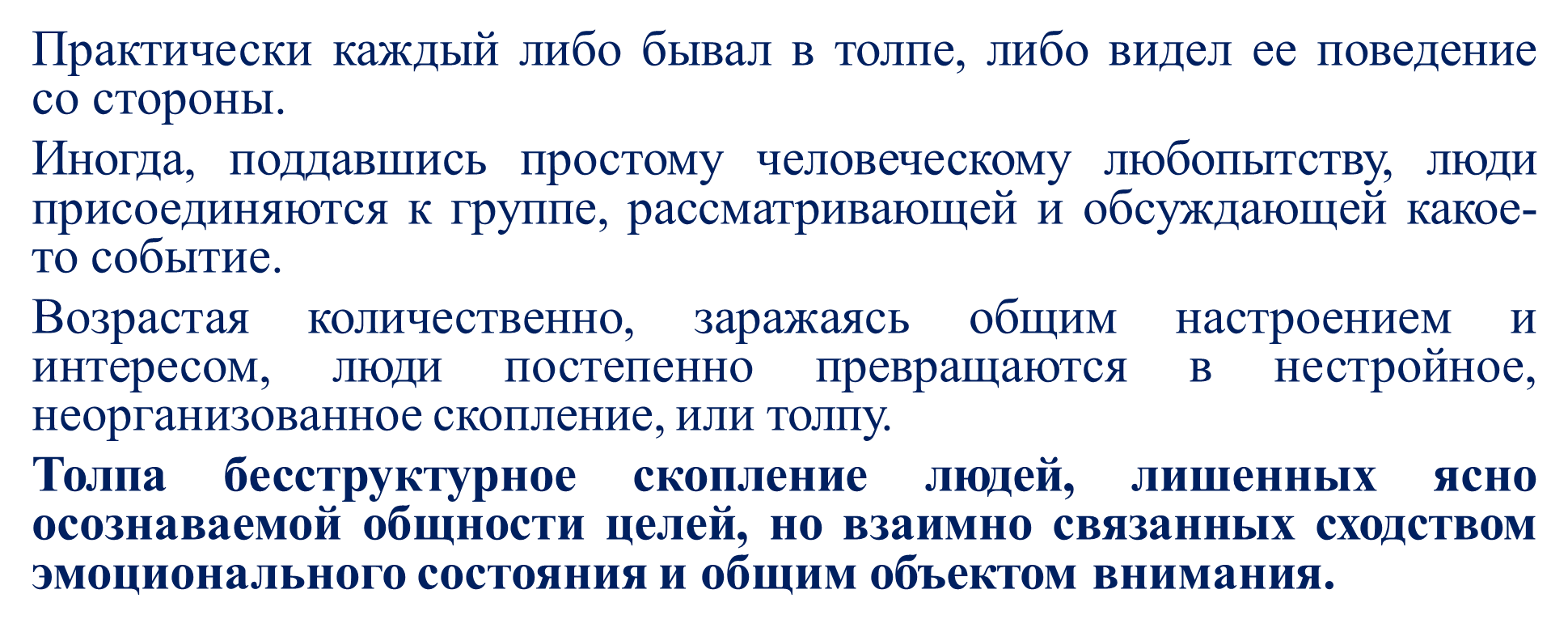 «Толпа похожа на листья, поднимаемые ураганом и разносимые в  разные стороны, а затем падающие на землю».
Г. Лебон
Классификация толпы
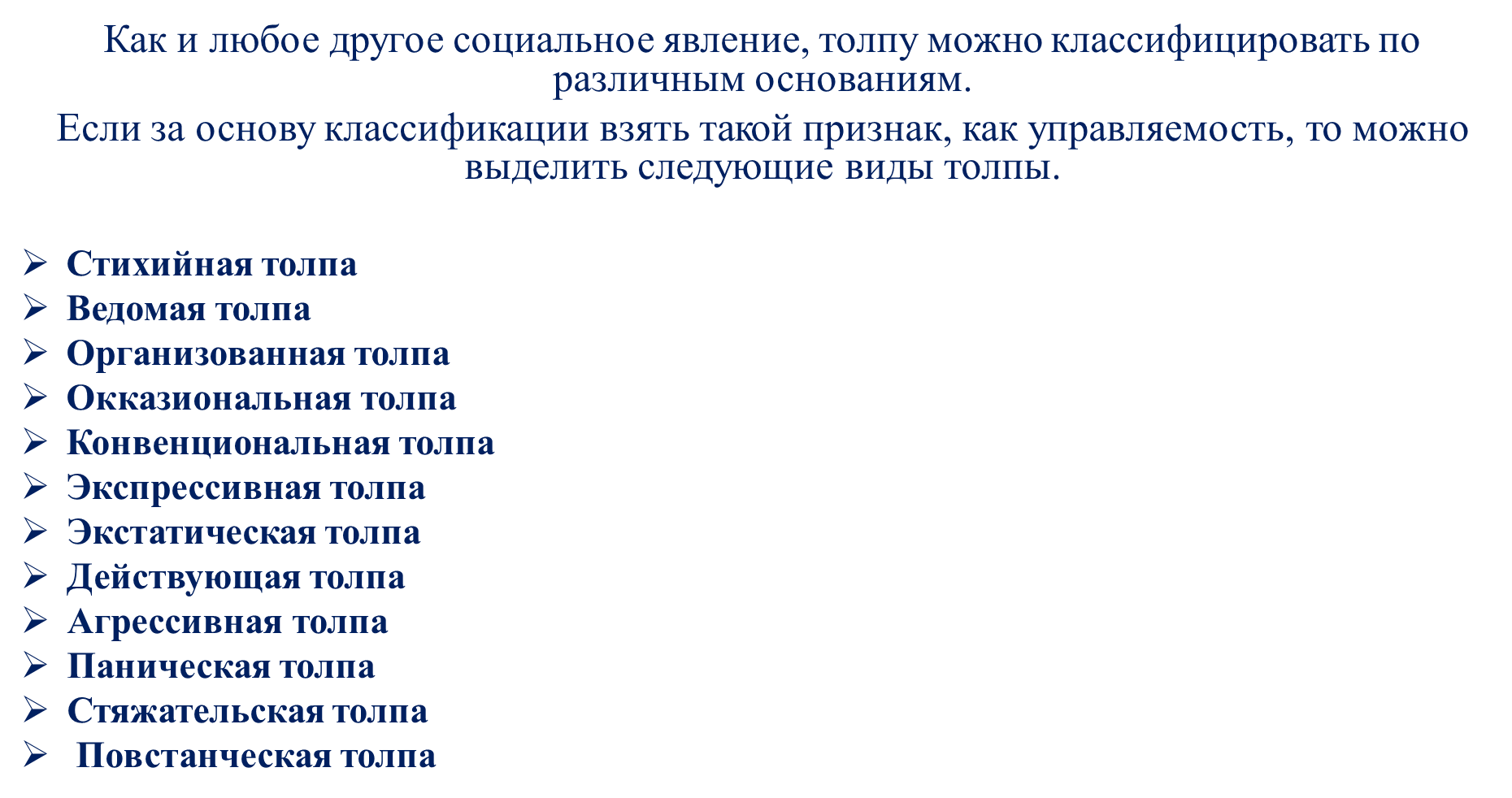 Психологические особенности индивида в толпе
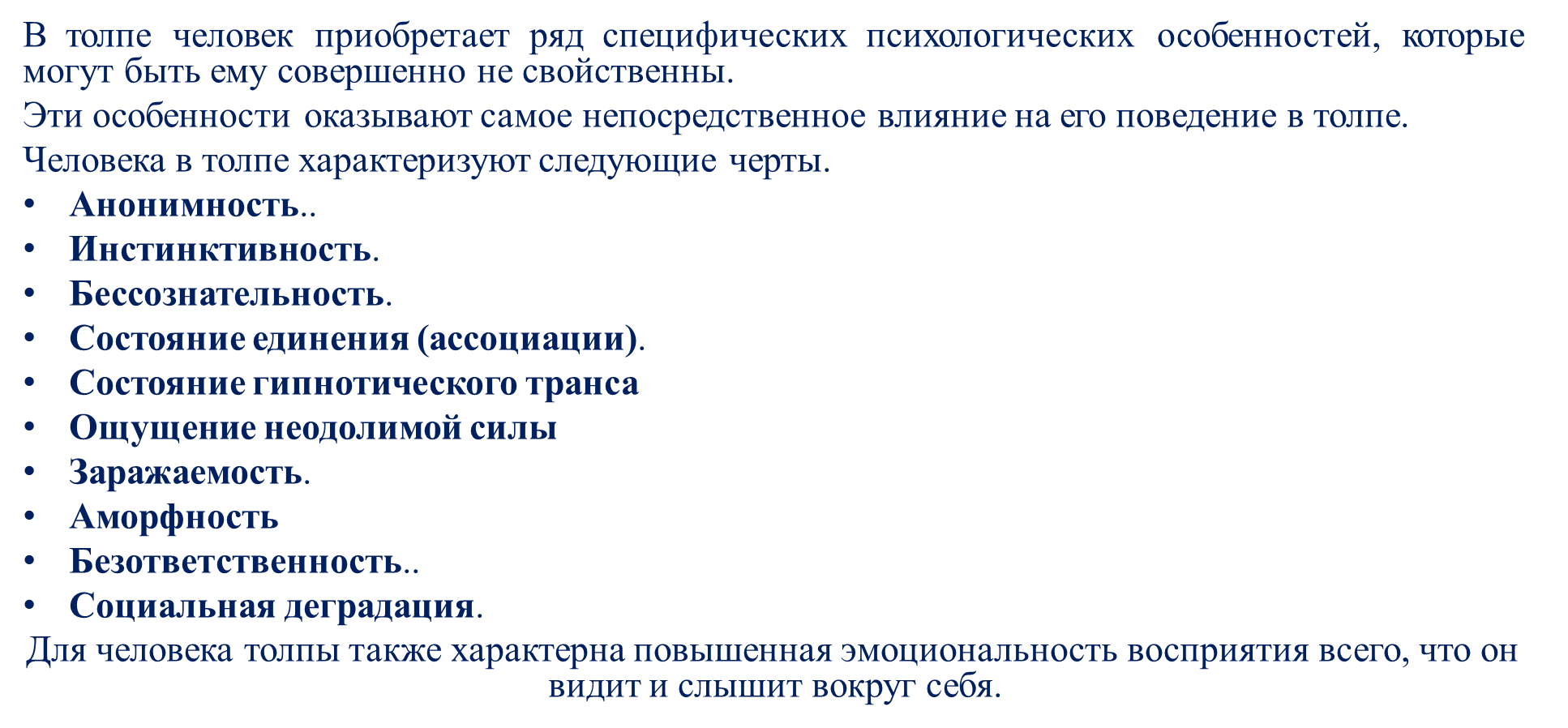 Массовые мероприятия
Соревнования,	фестивали,	концерты,
флешмобы,
конференции, туристские слёты, парады и шествия это  массовые мероприятия, при проведении которых нужно  придерживаться определённых требований
Организация массового мероприятия
Способ возникновения мероприятий делится на две большие группы:

Спонтанные

Организованные
Массовое
требований
мероприятие	–
это	чёткое
соблюдение
главных
условий,	порядка	и
к	его	проведению,	сохранение	личной	безопасности	каждого
присутствующего. Проведение предусматривает неоспоримую роль здравоохранения,  автотранспортных и торговых предприятий, учреждений бытового обслуживания,  информационных и интернет - ресурсов.
Организация массового мероприятия
Если проводится подготовка широкомасштабных событий, органы управления на  территории могут сформировать советы и штабы, координирующие и контролирующие  всех участников.
На такие комитеты возлагается обязанность по разработке соответствующих планов,  сохранению правопорядка, срочной эвакуации зрителей и участников, если возникнет  угроза для их жизни и здоровья.
Протестные акции
В любом обществе рано или поздно  появляются недовольные: отдельными  событиями, чьим-то действием или бездействием, существующим строем в целом.  Чем более демократично государство, тем шире проводимые в нем протестные акции.
Митинг — массовое нахождение людей в каком-либо месте с целью выразить  мнение относительно важных проблем публично.

Право на проведение митингов  гарантировано статьей 31  Конституции РФ, согласно которой  каждый вправе собираться мирно и  без оружия.
Санкционированный митинг
Санкционированный митинг или другое публичное мероприятие имеют строгий  порядок поведения, установленный ФЗ N 54 «О собраниях, митингах,  демонстрациях, шествиях и пикетированиях».
Условия санкционированного публичного мероприятия:
Подача заявки (организаторами) на проведение митинга в орган исполнительной власти.
Согласование места и времени проведения мероприятия.
Соблюдение общественного порядка и регламента мероприятия.
Приостановление/прекращение	мероприятия,	в	случае	совершения	его	участниками  противоправных действий.
Участники публичного мероприятия не вправе:
скрывать лицо маской или другим средством маскировки;
иметь	при	себе	оружие,	боеприпасы,	отравляющие
вещества,
пиротехнику, горючие материалы, алкоголь и т. д.;
находиться	в	месте	проведения	публичного  состоянии опьянения.
мероприятия	в
Несанкционированный митинг
В сети интернет, через блоги и соц/сети, активно распространяются сообщения,  призывающие граждан, в том числе и несовершеннолетних, к участию в  несанкционированных публичных мероприятиях,
Несанкционированный митинг отличается от санкционированного тем, что  проводится без предварительного согласования с исполнительным органом власти. Не  все подобные мероприятия проходят тихо, мирно, интеллигентно.
Немало случаев, когда молодежь, подогретая речами или напитками, отправлялась  крушить все, что попадалось под руку.
Полиция и власти города официально  предупреждают, что несанкционированные  мероприятия незаконны!!! Возрастает риск  провокаций, направленных на нарушение  общественного порядка!!!
Привлечение несовершеннолетних к участию в митингах
Для привлечения несовершеннолетних к участию в  митингах используются различного рода психологические  уловки и методы  стимулирования.
Пропаганда
Команды	опытных	пропагандистов	и
агитаторов
разрабатывают
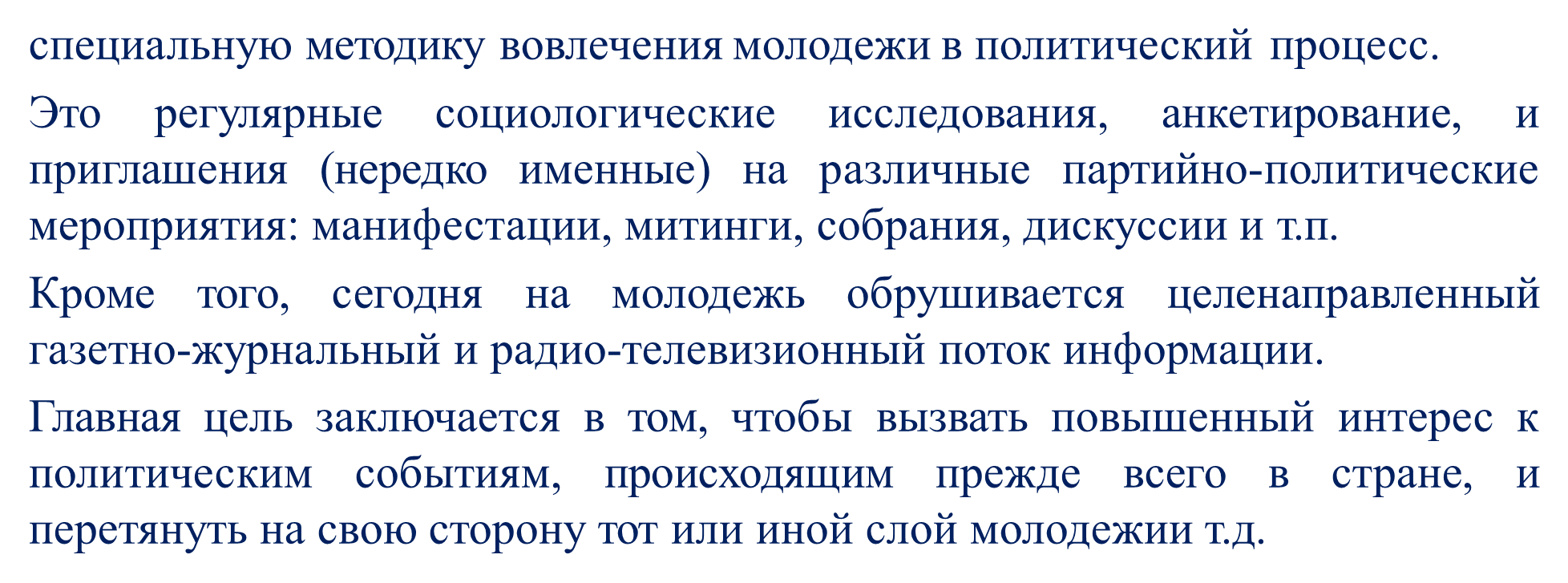 Ответственность за участие в несанкционированном митинге